ESTATICA Y RESISTENCIA DE LOS MATERIALES
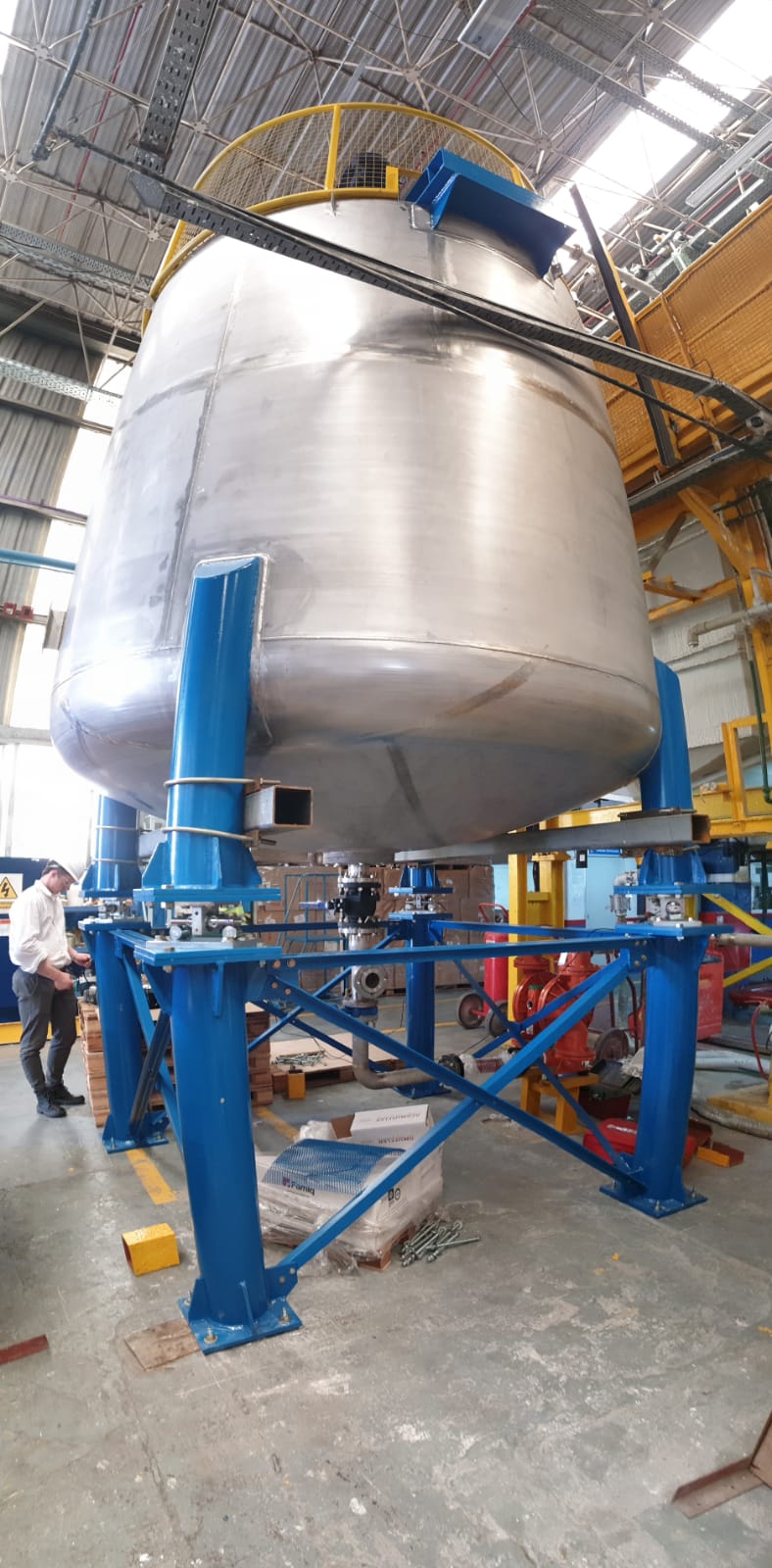 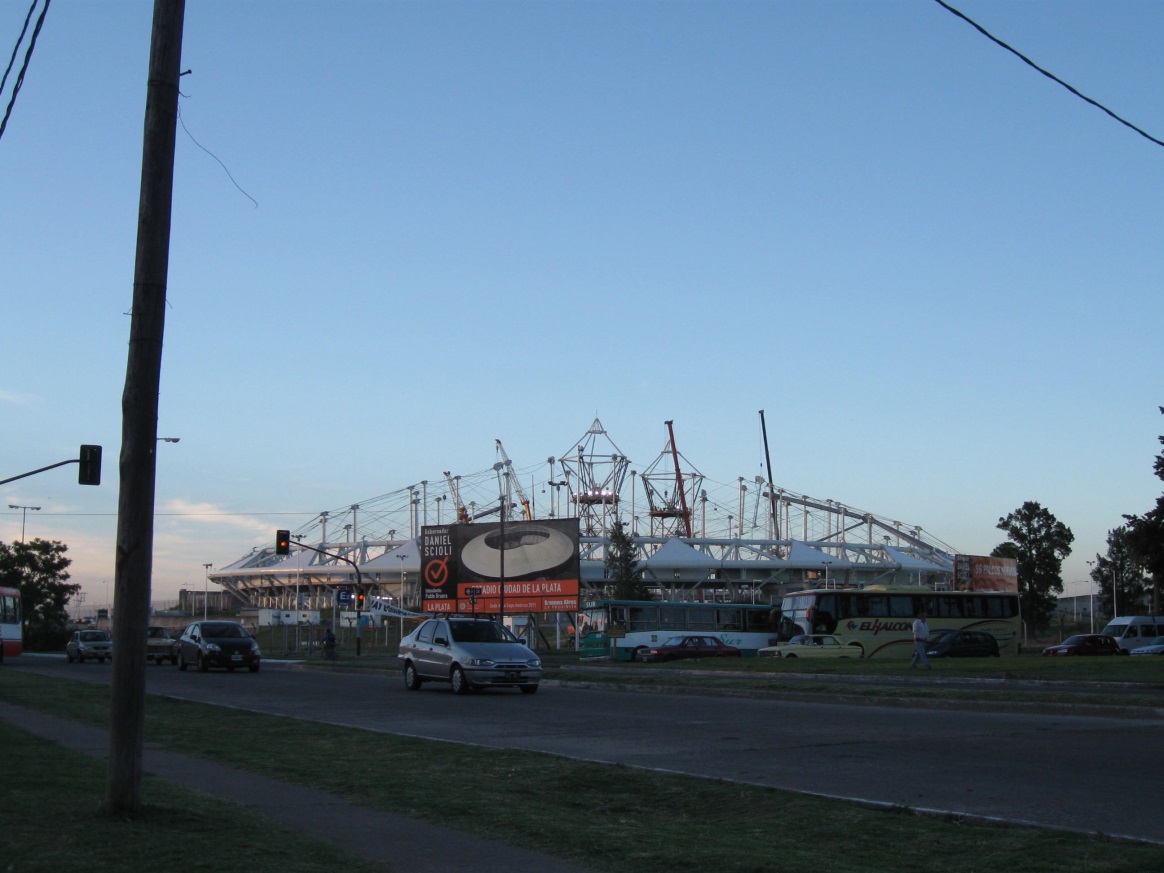 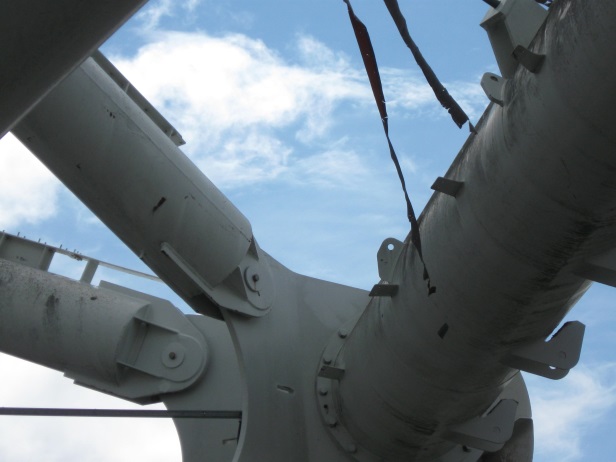 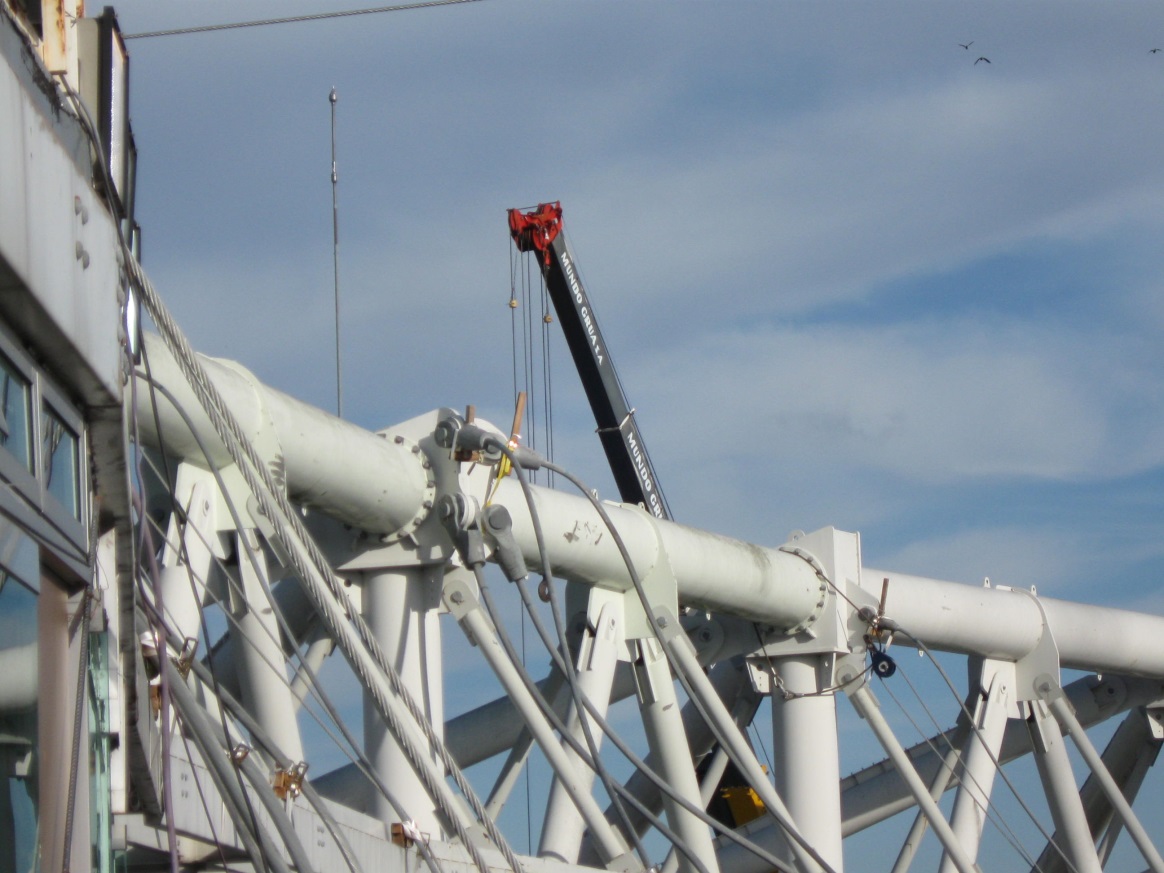 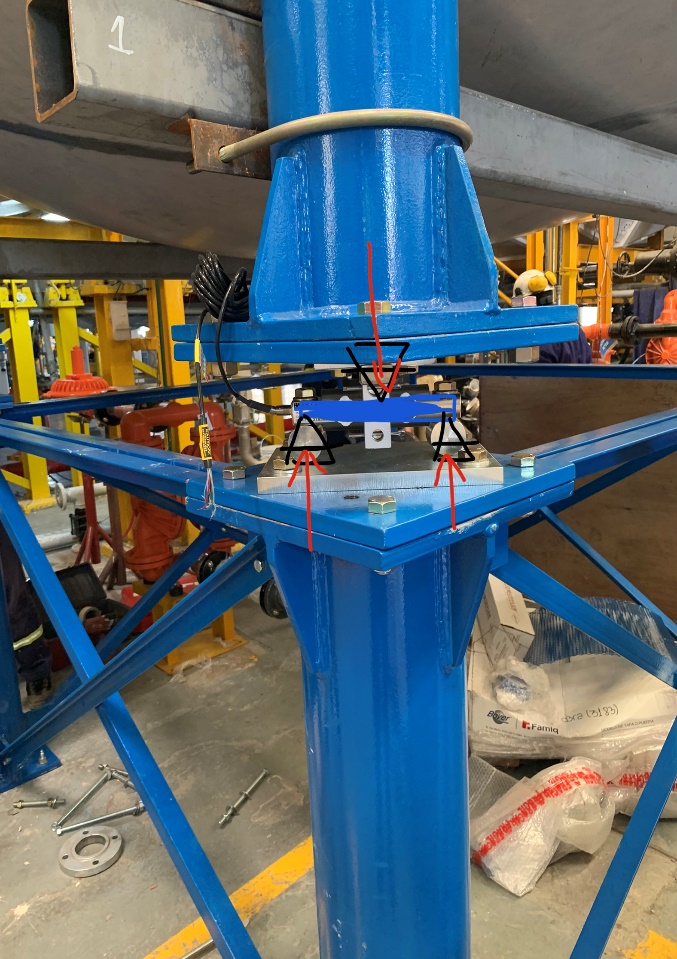 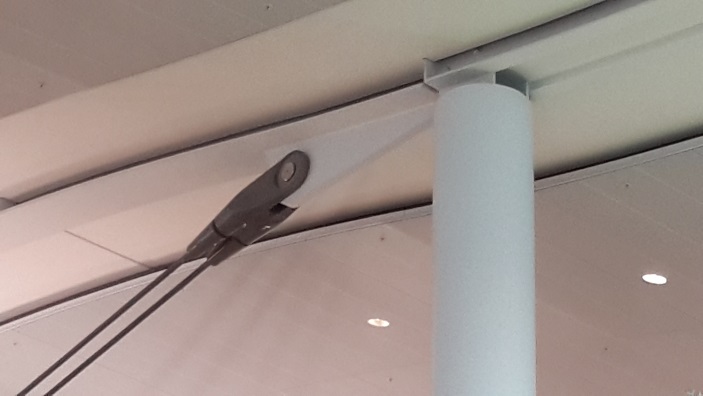 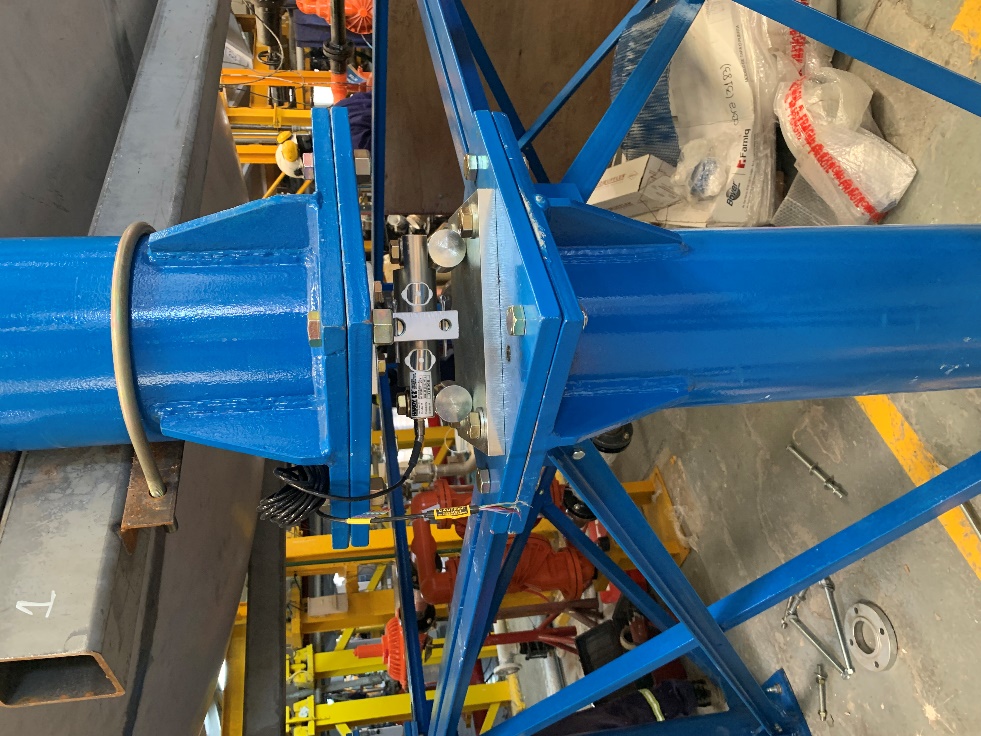 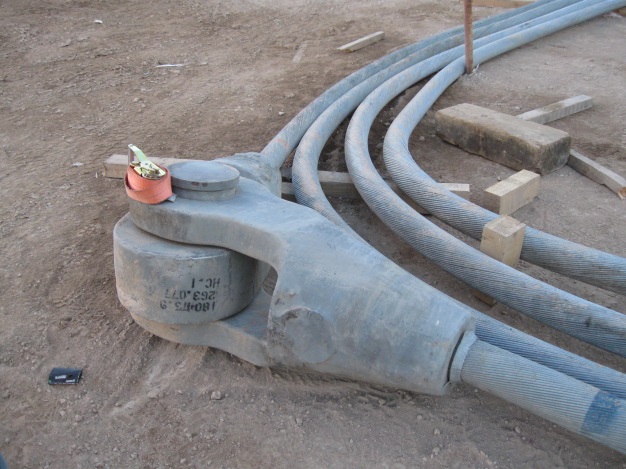 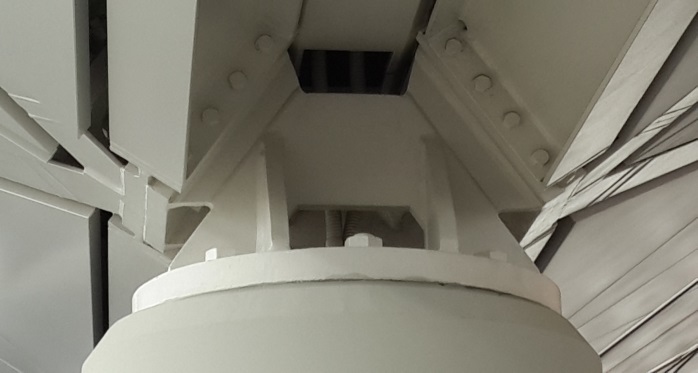 ESTADIO UNICO DE LA PLATA Vista Montaje Diamantes y Membrana Triangulos; Union Anillo de Compresion y Union Cables Hoop C ; Union Anillo y Cables Sosten Hoop C – Aeropuerto de Toronto Union Tensor con Viga de Techo y Union columnas con Vigas Techo Soporte Tanque
ERM CURSO 2 - LADAGA
HIPOTESIS ADOPTADAS
LINEALIDAD MECANICA
	Relación Lineal entre Carga aplicada y 	Desplazamientos.

LINEALIDAD ESTATICA
	Las cargas están aplicadas en su posición original

LINEALIDAD GEOMETRICA
	Pequeños desplazamientos.
	tga  sena a
ERM CURSO 2 - LADAGA
ESTATICA
√ SISTEMA DE FUERZAS

√ FUERZAS DISTRIBUIDAS

SISTEMAS RETICULADOS

DIAGRAMAS DE 
   ALMA LLENA
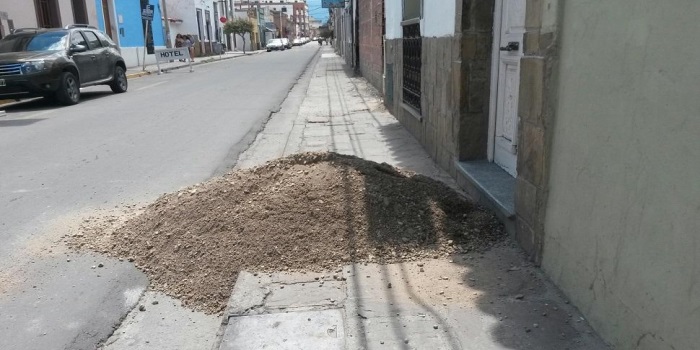 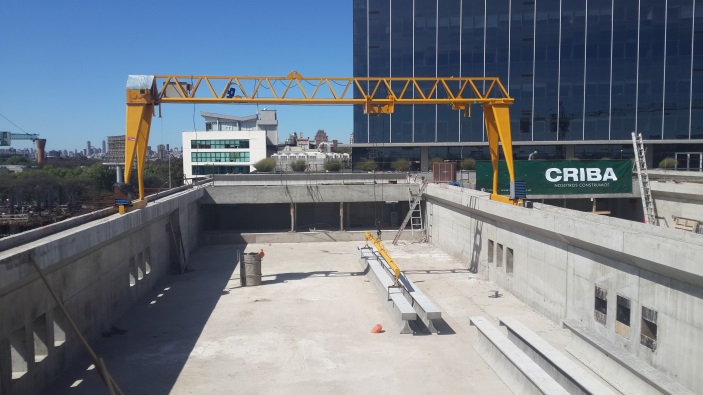 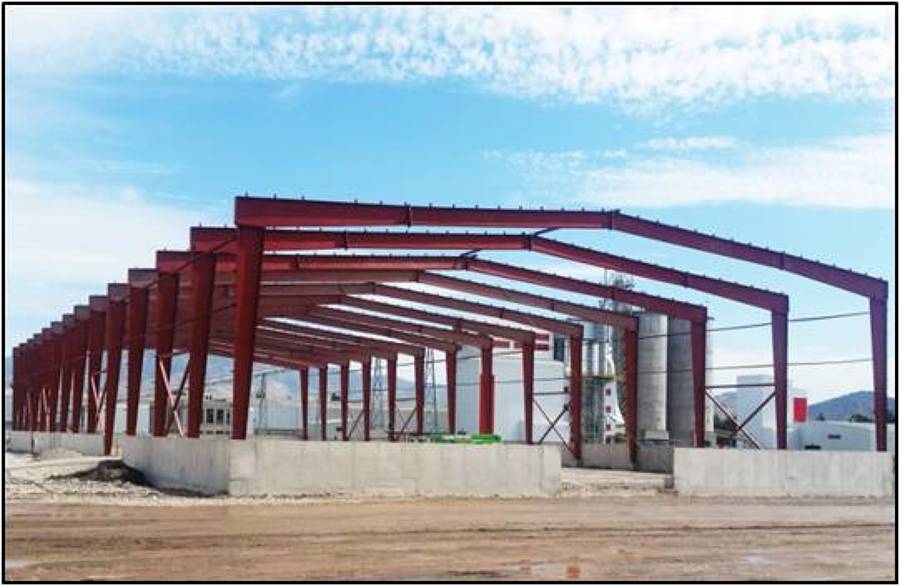 ERM CURSO 2 - LADAGA
CUERPOS VINCULADOS
En la naturaleza no existe un cuerpo rígido en reposo si no está vinculado a la tierra o a otro cuerpo rígido.
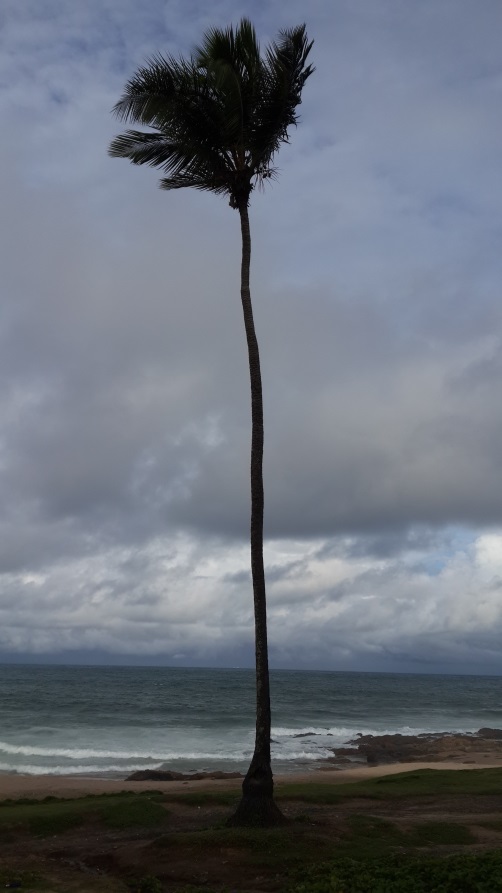 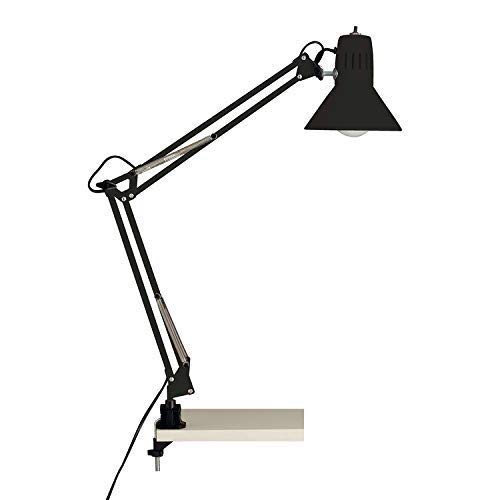 ERM CURSO 2 - LADAGA
CUERPOS VINCULADOS
La clase pasada vimos:
q(s): Fuerza distribuida actuando en una superficie simétrica
Fuerza Distribuida Lineal:
q(l)= q(s).b = dP/dl
z
z
Actuando en el plano de simetría
q(x)
q(x).dA
x
x
q(x).dA
N
M
db
db
y
b
dl
l
Reemplazamos el Cuerpo Rígido
CHAPA: cjto de puntos materiales planos coincidente con el plano de simetría y cargado con el sistema de fuerzas actuando en el mismo plano
BARRA: cuando 1 de las direcciones es mucho mayor que las otras 2
VINCULO: Condición Geométrica que limita el movimiento de un cuerpo
ERM CURSO 2 - LADAGA
CUERPOS VINCULADOS
Grados de Libertad
Nro de coordenadas libres que tiene el cuerpo rígido/chapa
x
Punto material: 2 GL
A
B
A
Chapa (Plano) : 3 GL
Cuerpo (Espacio) : 6 GL
1.  Fijamos una Coordenada de la chapa (xA) puede bajar y rotar.  Imponemos una condición de Vinculo.
y
2. Fijamos las Coordenadas de un punto (xA; yA). Imponemos dos condiciones de Vinculo.  
Solo rota.  ESTA ARTICULADA
3. Fijamos una Coordenada del punto B (yB). La barra no se mueve
PARA FIJAR UNA CHAPA A TIERRA: CV=GL
ERM CURSO 2 - LADAGA
CUERPOS VINCULADOS
DESPLAZAMIENTOS DE UNA CHAPA
x
Rotación: Los puntos se desplazan sobre arcos de circunferencia alrededor de un polo de rotación P.
A
A
P
B
B
Traslación:  Todos los puntos se desplazan en una misma dirección. 
Los puntos medios de los desplazamientos A y B se cortan en el impropio del plano P
y
S
P
T
TRASLACION = ROTACION EN TORNO A UN POLO IMPROPIO
Chapa Gira alrededor de P. 
Punto A describe arco AA’ y se corre vector da
HLC: pequeños desplazamientos AA’=da = AA’’
A’’
A’
A
da
Los corrimientos son  recta Punto y Polo Rotación.

P
ERM CURSO 2 - LADAGA
CUERPOS VINCULADOS
Vinculo/Vinculacion Aparente
d2
Chapa Fija en el punto O
A
Impongo Desplazamiento de un punto A de la chapa
d1
O
1.  Normal al desplazamiento no pasa por O d1
La Chapa no se mueve
2.  Normal al desplazamiento pasa por O:  d2
La Chapa rota alrededor de O
VINCULACION APARENTE: toda condición de vinculo impuesta a un punto de una chapa que no altera las posibilidades de desplazamiento.
ERM CURSO 2 - LADAGA
CUERPOS VINCULADOS
VINCULOS
VINCULOS ABSOLUTOS (APOYOS): 
      Limitan la movilidad de un cuerpo con respecto a la tierra.

Apoyo de Primera Especie,  Apoyo Simple o Apoyo Movil:  
	     Restringe 1 GL 
	


Apoyo de Segunda Especie o Apoyo Doble o Apoyo Fijo:

      Restringe 2 GL


Apoyo de Tercera Especie o Apoyo Triple o Empotramiento:
      Restringe 3 GL
Movimiento
Vinculo
Biela
ERM CURSO 2 - LADAGA
CUERPOS VINCULADOS
VINCULOS
VINCULOS RELATIVOS (UNIONES): 
      Limitan la movilidad de un cuerpo con respecto otro cuerpo.

Articulación:  Permite Rotación 
	

Dispositivo de Corte: Permite Desplazamiento  Barras que une 
      


Dispositivo de Normal: Permite Desplazamiento Paralelo a las Barras que une
ERM CURSO 2 - LADAGA
CUERPOS VINCULADOS
VINCULACION APARENTE EN UNA CHAPA - SISTEMAS
Apoyo Fijo y Apoyo Movil
3 Apoyos Moviles
ERM CURSO 2 - LADAGA
CUERPOS VINCULADOS
REACCIONES DE VINCULO
x
Se manifiesta cuando se quita el vínculo.
+
R
HA
y
VIGA 
EMPOTRADA
MA
VA
VIGA 
SIMPLEMENTE APOYADA
R
HA
VA
VB
No hay Equilibrio
R
HA
VB
VC
NO
ERM CURSO 2 - LADAGA
CUERPOS VINCULADOS
CADENAS CINEMATICAS
GL total: 6
A12
S2
Agrego Articulación A12  4 GL
S1
Empotro S1  S1 está fija
 S2 está fija y puede rotar alrededor de A12
ARTICULACION RELATIVA RESTRINGE 2 GL (VINCULO INTERNO)
Tengo que restringir esa rotación, agrego 1 apoyo movil. 
Cuya normal no pase por A12
GL = n+2      n: cantidad de chapas
Ubicación de los vínculos (apoyos)
ARCO TRIARTICULADO 
O DE 3 ARTICULACIONES
S1 hiperestática y S2 hipostática
A12
S2
S2 tiene restringido el movimiento A-A12
Puedo representar esa restricción con un apoyo móvil ficticio en  A12
Para Fijar S2 tengo que agregar un apoyo fijo. 
NO PUEDE ESTAR EN A12
S1
A
ERM CURSO 2 - LADAGA
CUERPOS VINCULADOS
CADENAS CINEMATICAS
Rder
q
F y q son Acciones.
F actua en S1, q en S2

En los apoyos: Reacciones
S1: Empotramiento 
S2: Apoyo Móvil
A12
S2
F
S1
Rizq
Rizq: Resultante de Acciones + Reacciones de chapa S1 (izquierda)
Rder: Resultante de Acciones + Reacciones de chapa S1 (derercha)
Donde tienen que estar Rizq y Rder para que no se muevan las chapas?
Tienen que pasar por A12
ERM CURSO 2 - LADAGA
CUERPOS VINCULADOS
CADENAS CINEMATICAS –VINCULO INTERNO
q
A12
Hallar las fuerzas internas en A12 (la unión de las dos chapas)
S2
F
RB
RB
S1
q
MA
RIx
RAx
RAy
RIy
Poner en evidencia las RVI en cada chapa.  
	Articulación  M =0
Plantear las ecuaciones de equilibrio en una chapa. 
     En este caso:
        	∑ Fxder=0       Rix=0
	∑ Fyder=0       -RB + Riy + qL=0
x
y
ERM CURSO 2 - LADAGA
CUERPOS VINCULADOS
CADENAS CINEMATICAS
CALCULO DE LAS REACCIONES DE VINCULO
4GL  4 CV  4 INCOGNITAS:
ERM CURSO 2 - LADAGA
CUERPOS VINCULADOS
CADENAS CINEMATICAS DE DOS CHAPAS – REACCIONES DE VINCULO
GL total: 6
A12
Agrego D.Corte A12  4 GL
S2
S1
Empotro S1  S1 está fija
 S2 está fija y puede Subir o bajar en A12
Tengo que restringir esa rotación, agrego 1 apoyo movil. 
Cuya normal no pase por A12
A12
VINCULACION APARENTE
S2
S1
ERM CURSO 2 - LADAGA
CUERPOS VINCULADOS
CADENAS CINEMATICAS
CALCULO DE LAS REACCIONES DE VINCULO
4GL  4 CV  4 INCOGNITAS:
ERM CURSO 2 - LADAGA
CUERPOS VINCULADOS
CADENAS CINEMATICAS –VINCULO INTERNO
q
A12
Hallar las fuerzas internas en A12 (la unión de las dos chapas)
S2
F
RB
S1
N1
MA
L
d
RAx
C
RAy
N2
Poner en evidencia las RVI en cada chapa.  
	Articulación  M =0
x
y
ERM CURSO 2 - LADAGA
CUERPOS VINCULADOS
CADENAS CINEMATICAS
CALCULO DE LAS REACCIONES DE VINCULO
4GL  4 CV  4 INCOGNITAS:
ERM CURSO 2 - LADAGA
CUERPOS VINCULADOS
CADENAS CINEMATICAS DE TRES CHAPAS
Derecha de A12
Izquierda A23
GL: 5  CV:5  5 Ecuaciones
En gral. para n chapas:  GL= n+2
M
Análisis Cinemático:
A23
q
La Chapa S1 está Empotrada     A12 está Fijo.
S2 Le aporta un apoyo movil con la normal en la dirección de las bielas.
Como La normal del apoyo móvil ficticio no corta al “apoyo fijo” formado por los dos móviles de S3, La estructura está isostáticamente sustentada y no hay vínculo aparente.
A12
S2
S1
RB
F
S3
MA
RAy
RAx
RC
Cálculo de las Reacciones:
Derecha de A23
x
y
ERM CURSO 2 - LADAGA
CUERPOS VINCULADOS
CADENAS CINEMATICAS CERRADAS
Cuando todas las chapas están articuladas entre si.
GL= Nro de Chapas
3 Chapas  3 GL  3CV ISOSTATICO 
Las RV se resuelven como si fuera una sola chapa
Las RVI se hallan abriendo la cadena y poniendo en evidencia las reacciones internas.
ERM CURSO 2 - LADAGA
ERM CURSO 2 - LADAGA
CUERPOS VINCULADOS
CADENAS CINEMATICAS
Vi
20KN/m
A12
Analisis Cinemarico
2. Sistema de referencia
3. Unifico Unidades
100gr 0,1 Kg = 1N  1 Kg= 10 N
2000Kg= 20000N = 20 KN
4. Poner en evidencia RV
Hi
S2
VB
3 m
S1
MA
50 KN
HA
4 m
VA
ERM CURSO 2 - LADAGA